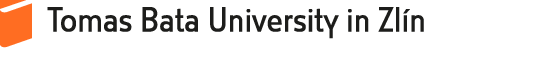 2001 establisment of TBU in Zlín (1969 FT).
Modern university.
10,500 students. 
6 faculties: FT, FAME, FMC, FAI, FHS, FLCM.
Bachelor's, Master's, PhD programmes.
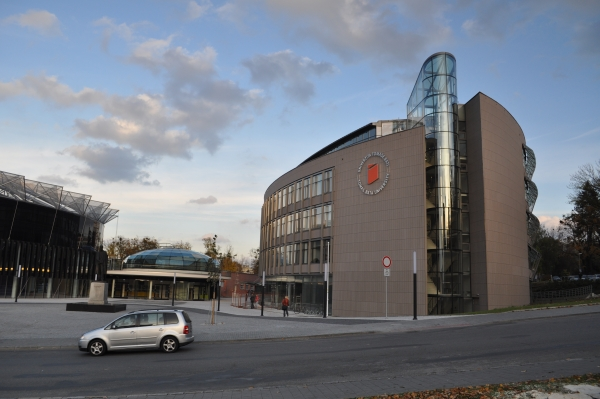 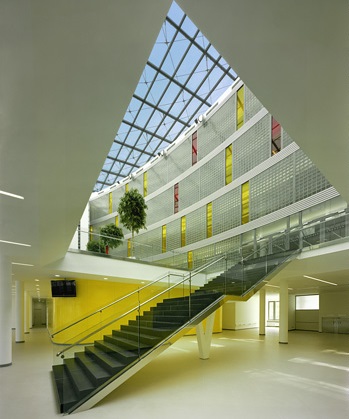 www.utb.cz
[Speaker Notes: Faculty of Technology, Faculty of Management and Economics, Faculty of Multimedia Communications, Faculty of Applied Informatics, Faculty of Humanities, Faculty of Logistics and Crisis Management.]
Studies:
Chemistry 
Environmental Protection Engineering 
Polymer Engineering 
Physics and Materials Engineering 
Food Technology 
Cosmetics Technology 
Production Engineering

Summer Schools:
Environmental-Friendly Technologies for Solid Waste Treatment
Polymer Processing and Functionalization
www.summerschools.utb.cz
www.utb.cz/ft
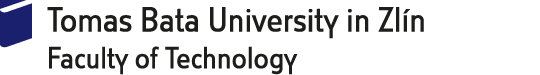 Miroslava MiličkováOfficer for International Relations
Incoming / Outgoing students for studies and internships.

Erasmus+, Ceepus, Freemover exchanges.

International partnerships and cooperation (bilateral agreements).

Promotion of study abroad opportunities.

Staff mobilities.
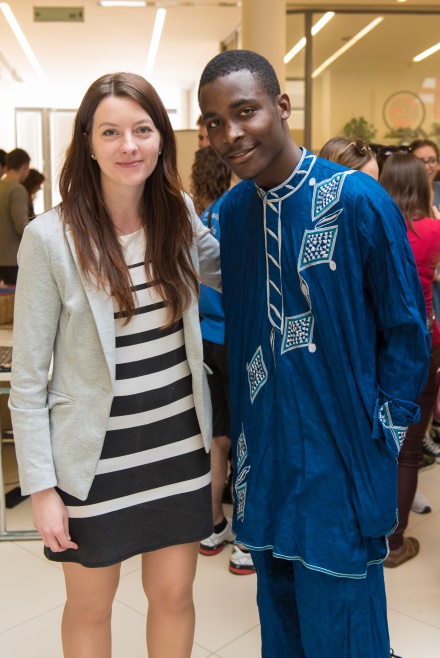 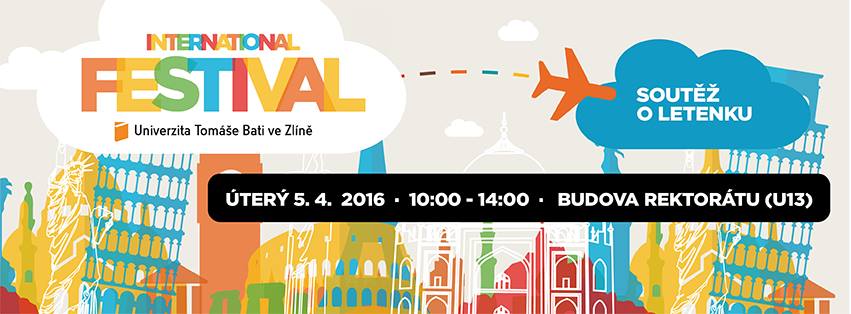